Plantes aquatiques
Fanny 
Et
Sylia
Plan!
NENUPHAR
BAMBOU
AULNE
Iris des marais
ROSEAU
ERABLE
CAREX
PEUPLIER
SAULE PLEUREUR
Peuplier
Saule pleureur
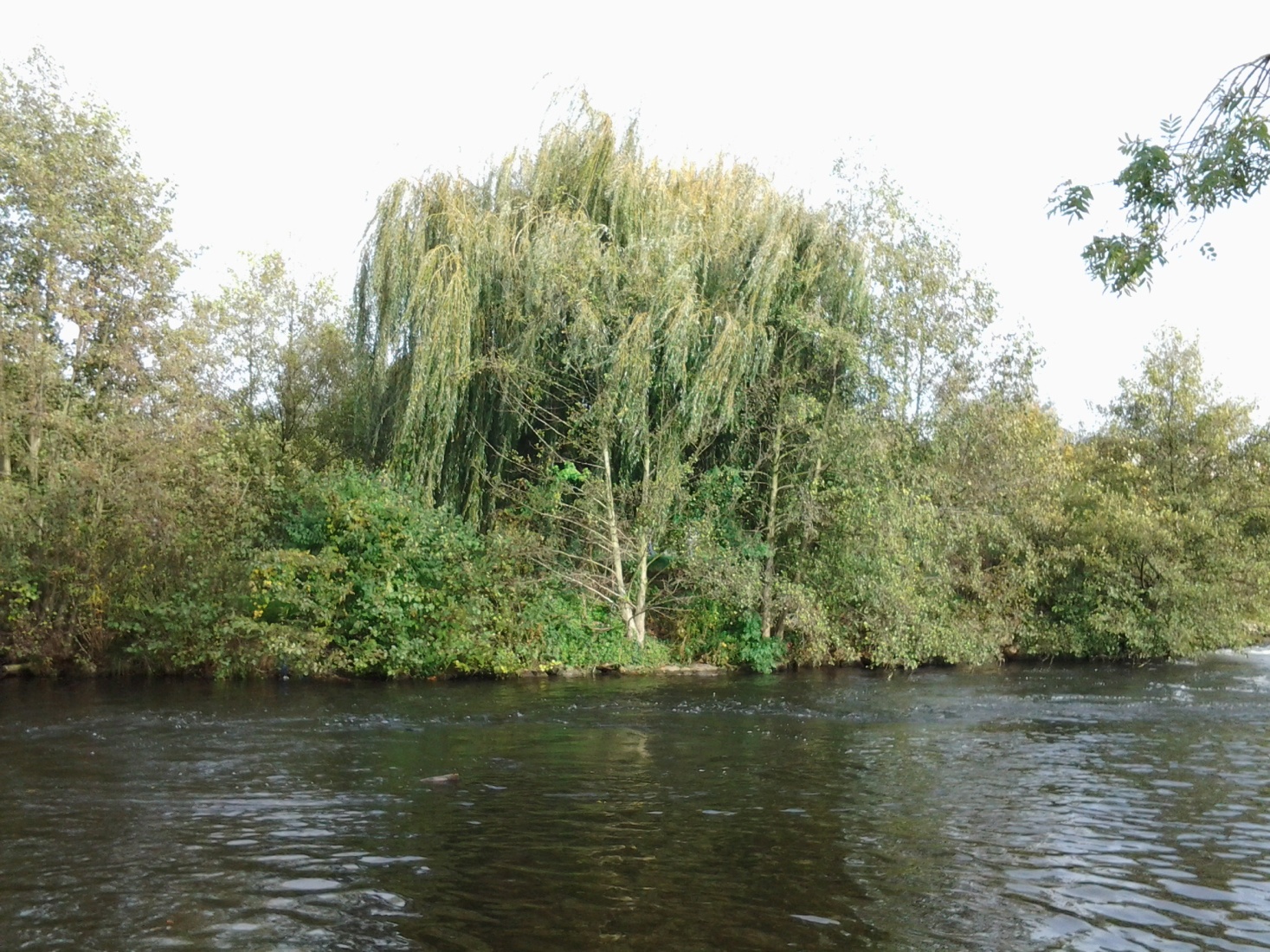 Aulne
Erable
Bambou
Iris des marais
Nenuphar
Roseau
Carex
VIDEO
FIN
CE DIAPORAMA A  ETE REALISE PAR FANNY ET SYLIA MERCI DE VOTRE COMPREHENSION.